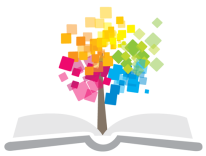 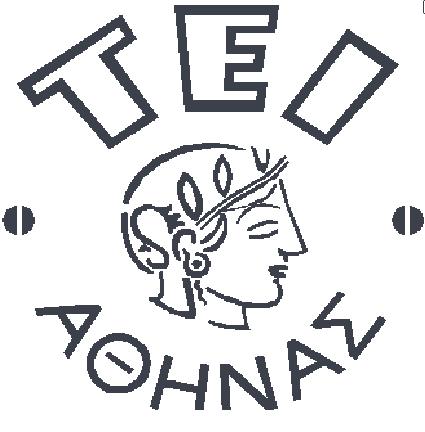 Ανοικτά Ακαδημαϊκά Μαθήματα στο ΤΕΙ Αθήνας
Βιοχημεία
Ενότητα 2: Ακόρεστοι Υδρογονάνθρακες
Δρ. Βασίλης Σπυρόπουλος
Τμήμα Μηχανικών Βιοϊατρικής Τεχνολογίας
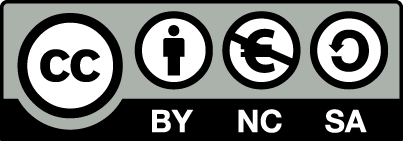 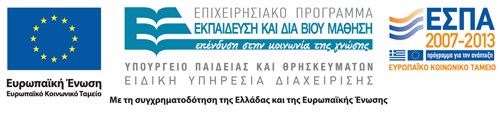 Ακόρεστοι Υδρογονάνθρακες
Ιδιότητες των Αλκενίων και των Αλκινίων.
Ονοματολογία
Γεωμετρική Ισομέρια.
Βασικές αντιδράσεις των Αλκενίων.
Ονοματολογία των Παραγώγων του Βενζενίου.
Ιδιότητες και Χρήσεις των Αρωματικών Ενώσεων.
R-C=C-R
Αλκένια:
Αλκίνια:
1
Διαφορές στην Γεωμετρία
Αλκάνια
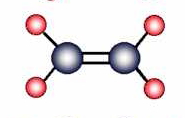 Αλκένια
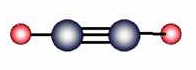 Αλκίνια
2
Περιστροφή γύρω από απλό δεσμό
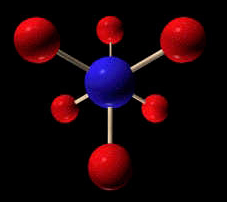 3
Αιθένιο
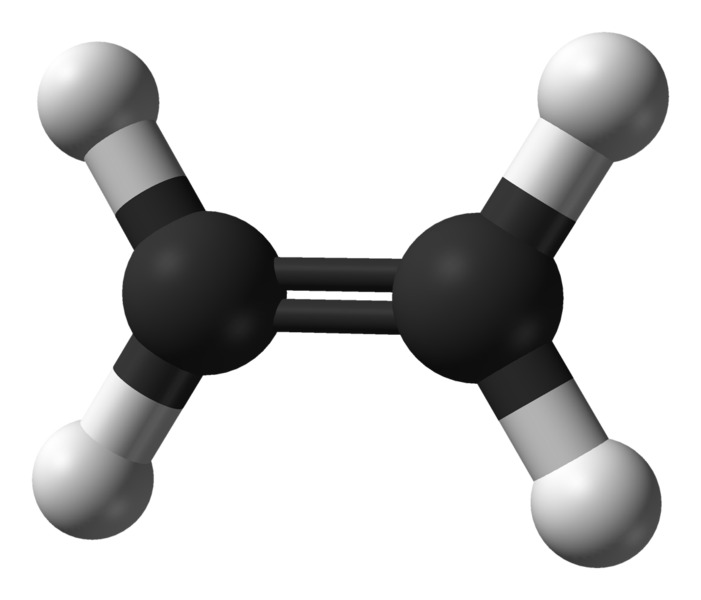 “Ethylene-CRC-MW-3D-balls”, από Benjah-bmm27 διαθέσιμo ως κοινό κτήμα
4
Η δομή των δεσμών στο Αιθένιο
5
Αναπαράσταση Τροχιακών στο Αιθένιο
6
Αιθίνιο
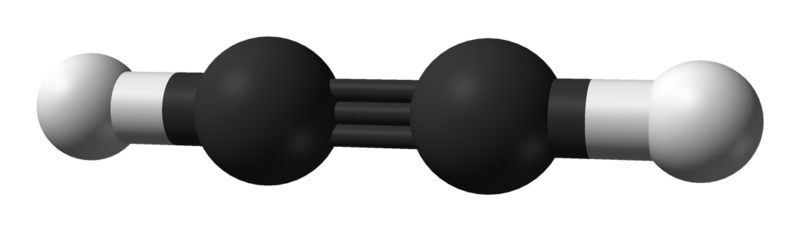 “Acetylene-CRC-IR-3D-balls”, από Benjah-bmm27 διαθέσιμo ως κοινό κτήμα
7
Η δομή των δεσμών στο Αιθίνιο
8
Αναπαράσταση Τροχιακών στο Αιθίνιο
9
Οι πολλαπλοί δεσμοί επηρεάζουντην δομή μεγάλων αλύσσεων
10
Φυσικές Ιδιότητες των Αλκενίων
Διαλυτότητα παρόμοια με τα αλκάνια, διαλυτοί σε μη πολικούς διαλύτες και αδιάλυτοι στο νερό.
Χαμηλή πυκνότητα και σημείο τήξεως.
Οι ιδιότητες εξαρτώνται από το μέγεθος των αλύσσεων.
Τα αλκένια με αρκετούς διπλούς δεσμούς εμφανίζουν χρώμα.
11
Αλκένια - φυσικές χρωστικές
lycopene - red
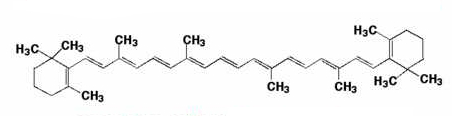 β- carotene, yellow
12
Ονοματολογία Αλκενίων
Η μακρυτέρα άλυσσος πρέπει να περιέχει τον διπλό δεσμό.
Η αρίθμηση των ατόμων άνθρακος πρέπει να δίδει στον διπλό δεσμό τον μικρότερο δυνατό αριθμό θέσης.
Η κατάληξη του ονόματος -ένιο.
Οι κανόνες για τις πλάγιες αλύσσους και τα τυχόν αλογoνομένα αλκύλια διατηρούνται, όπως στα αλκάνια.
Αν υπάρχει δεύτερος, τρίτος, κλπ. δεσμός, αριθμείται η θέση κάθενός και χαρακτηρίζονται ως -διένια, -τριένια κλπ. αντίστοιχα. Για παράδειγμα:
C=C-C=C
1,3 βουταδιένιο
13
Παραδείγματα (1 από 2)
2, - πεντένιο.
C-C-C=C-C
CI-C-C-C-C
C-C-C=C
3-μεθυλ-1-βουτένιο.
C
C=C-C-C
5 - χλωρο - 3 - οκτένιο.
14
Παραδείγματα (2 από 2)
4 - μέθυλο - 2 - πεντένιο
C=C-C-C=C-C
C-C-C=C-C
C
C-C
3 - αίθυλο - 1,4 - εξαδιένιο.
1,3 - κυκλοεξαδιένιο
15
Ονοματολογία Αλκινίων
Η μακρυτέρα άλυσσος πρέπει να περιέχει τον τριπλό δεσμό.
Η αρίθμηση των ατόμων άνθρακος πρέπει να δίδει στον τριπλό δεσμό τον μικρότερο δυνατό αριθμό θέσης.
Η κατάληξη του ονόματος -ίνιο.
Οι κανόνες για τις πλάγιες αλύσσους και τα τυχόν αλογόνομένα αλκύλια διατηρούνται, όπως στα αλκάνια.
1 βουτίνιο
16
Τέλος Ενότητας
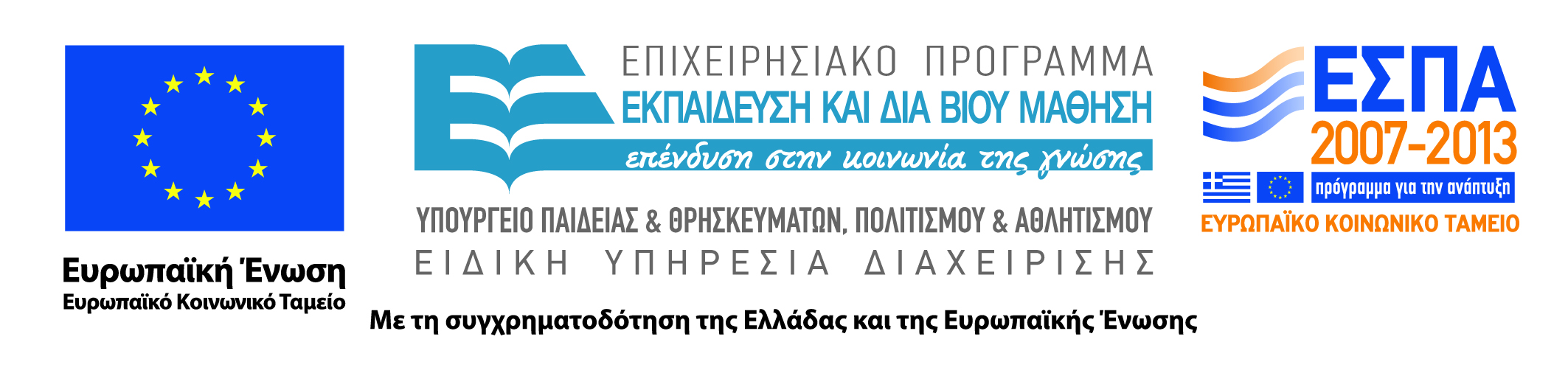 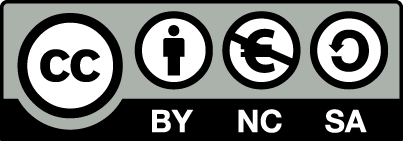 Σημειώματα
Σημείωμα Αναφοράς
Copyright Τεχνολογικό Εκπαιδευτικό Ίδρυμα Αθήνας, Βασίλης Σπυρόπουλος 2014. Βασίλης Σπυρόπουλος. «Μαθήματα Βιοχημείας. Ενότητα 2: Ακόρεστοι Υδρογονάνθρακες». Έκδοση: 1.0. Αθήνα 2014. Διαθέσιμο από τη δικτυακή διεύθυνση: ocp.teiath.gr.
Σημείωμα Αδειοδότησης
Το παρόν υλικό διατίθεται με τους όρους της άδειας χρήσης Creative Commons Αναφορά, Μη Εμπορική Χρήση Παρόμοια Διανομή 4.0 [1] ή μεταγενέστερη, Διεθνής Έκδοση.   Εξαιρούνται τα αυτοτελή έργα τρίτων π.χ. φωτογραφίες, διαγράμματα κ.λ.π., τα οποία εμπεριέχονται σε αυτό. Οι όροι χρήσης των έργων τρίτων επεξηγούνται στη διαφάνεια  «Επεξήγηση όρων χρήσης έργων τρίτων». 
Τα έργα για τα οποία έχει ζητηθεί άδεια  αναφέρονται στο «Σημείωμα  Χρήσης Έργων Τρίτων».
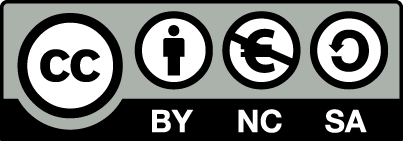 [1] http://creativecommons.org/licenses/by-nc-sa/4.0/ 
Ως Μη Εμπορική ορίζεται η χρήση:
που δεν περιλαμβάνει άμεσο ή έμμεσο οικονομικό όφελος από την χρήση του έργου, για το διανομέα του έργου και αδειοδόχο
που δεν περιλαμβάνει οικονομική συναλλαγή ως προϋπόθεση για τη χρήση ή πρόσβαση στο έργο
που δεν προσπορίζει στο διανομέα του έργου και αδειοδόχο έμμεσο οικονομικό όφελος (π.χ. διαφημίσεις) από την προβολή του έργου σε διαδικτυακό τόπο
Ο δικαιούχος μπορεί να παρέχει στον αδειοδόχο ξεχωριστή άδεια να χρησιμοποιεί το έργο για εμπορική χρήση, εφόσον αυτό του ζητηθεί.
Επεξήγηση όρων χρήσης έργων τρίτων
Δεν επιτρέπεται η επαναχρησιμοποίηση του έργου, παρά μόνο εάν ζητηθεί εκ νέου άδεια από το δημιουργό.
©
διαθέσιμο με άδεια CC-BY
Επιτρέπεται η επαναχρησιμοποίηση του έργου και η δημιουργία παραγώγων αυτού με απλή αναφορά του δημιουργού.
διαθέσιμο με άδεια CC-BY-SA
Επιτρέπεται η επαναχρησιμοποίηση του έργου με αναφορά του δημιουργού, και διάθεση του έργου ή του παράγωγου αυτού με την ίδια άδεια.
διαθέσιμο με άδεια CC-BY-ND
Επιτρέπεται η επαναχρησιμοποίηση του έργου με αναφορά του δημιουργού. 
Δεν επιτρέπεται η δημιουργία παραγώγων του έργου.
διαθέσιμο με άδεια CC-BY-NC
Επιτρέπεται η επαναχρησιμοποίηση του έργου με αναφορά του δημιουργού. 
Δεν επιτρέπεται η εμπορική χρήση του έργου.
Επιτρέπεται η επαναχρησιμοποίηση του έργου με αναφορά του δημιουργού
και διάθεση του έργου ή του παράγωγου αυτού με την ίδια άδεια.
Δεν επιτρέπεται η εμπορική χρήση του έργου.
διαθέσιμο με άδεια CC-BY-NC-SA
διαθέσιμο με άδεια CC-BY-NC-ND
Επιτρέπεται η επαναχρησιμοποίηση του έργου με αναφορά του δημιουργού.
Δεν επιτρέπεται η εμπορική χρήση του έργου και η δημιουργία παραγώγων του.
διαθέσιμο με άδεια 
CC0 Public Domain
Επιτρέπεται η επαναχρησιμοποίηση του έργου, η δημιουργία παραγώγων αυτού και η εμπορική του χρήση, χωρίς αναφορά του δημιουργού.
Επιτρέπεται η επαναχρησιμοποίηση του έργου, η δημιουργία παραγώγων αυτού και η εμπορική του χρήση, χωρίς αναφορά του δημιουργού.
διαθέσιμο ως κοινό κτήμα
χωρίς σήμανση
Συνήθως δεν επιτρέπεται η επαναχρησιμοποίηση του έργου.
21
Διατήρηση Σημειωμάτων
Οποιαδήποτε αναπαραγωγή ή διασκευή του υλικού θα πρέπει να συμπεριλαμβάνει:
το Σημείωμα Αναφοράς
το Σημείωμα Αδειοδότησης
τη δήλωση Διατήρησης Σημειωμάτων
το Σημείωμα Χρήσης Έργων Τρίτων (εφόσον υπάρχει)
μαζί με τους συνοδευόμενους υπερσυνδέσμους.
Χρηματοδότηση
Το παρόν εκπαιδευτικό υλικό έχει αναπτυχθεί στo πλαίσιo του εκπαιδευτικού έργου του διδάσκοντα.
Το έργο «Ανοικτά Ακαδημαϊκά Μαθήματα στο ΤΕΙ Αθήνας» έχει χρηματοδοτήσει μόνο την αναδιαμόρφωση του εκπαιδευτικού υλικού. 
Το έργο υλοποιείται στο πλαίσιο του Επιχειρησιακού Προγράμματος «Εκπαίδευση και Δια Βίου Μάθηση» και συγχρηματοδοτείται από την Ευρωπαϊκή Ένωση (Ευρωπαϊκό Κοινωνικό Ταμείο) και από εθνικούς πόρους.
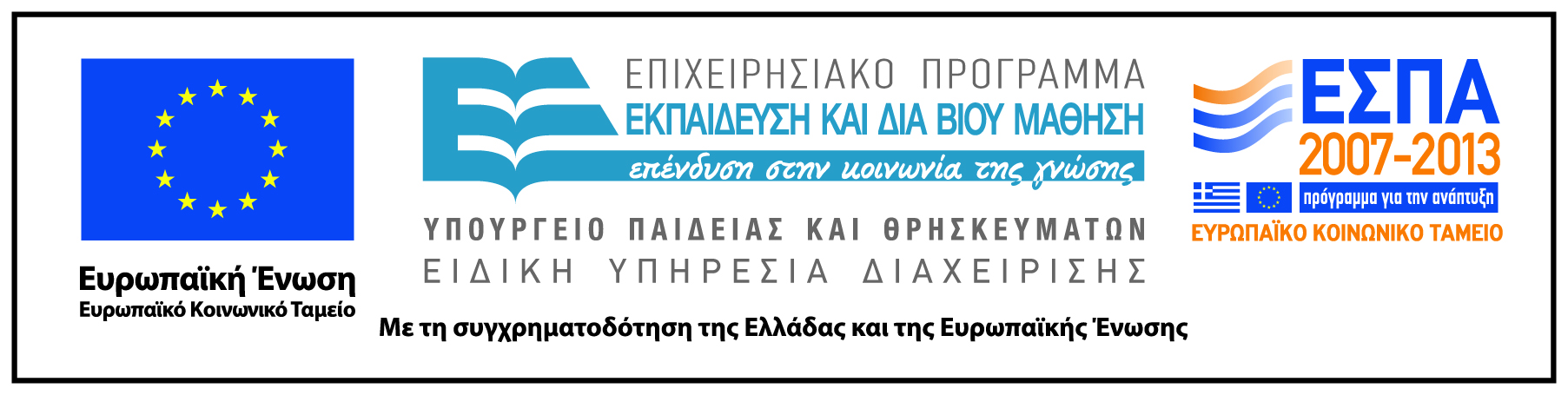